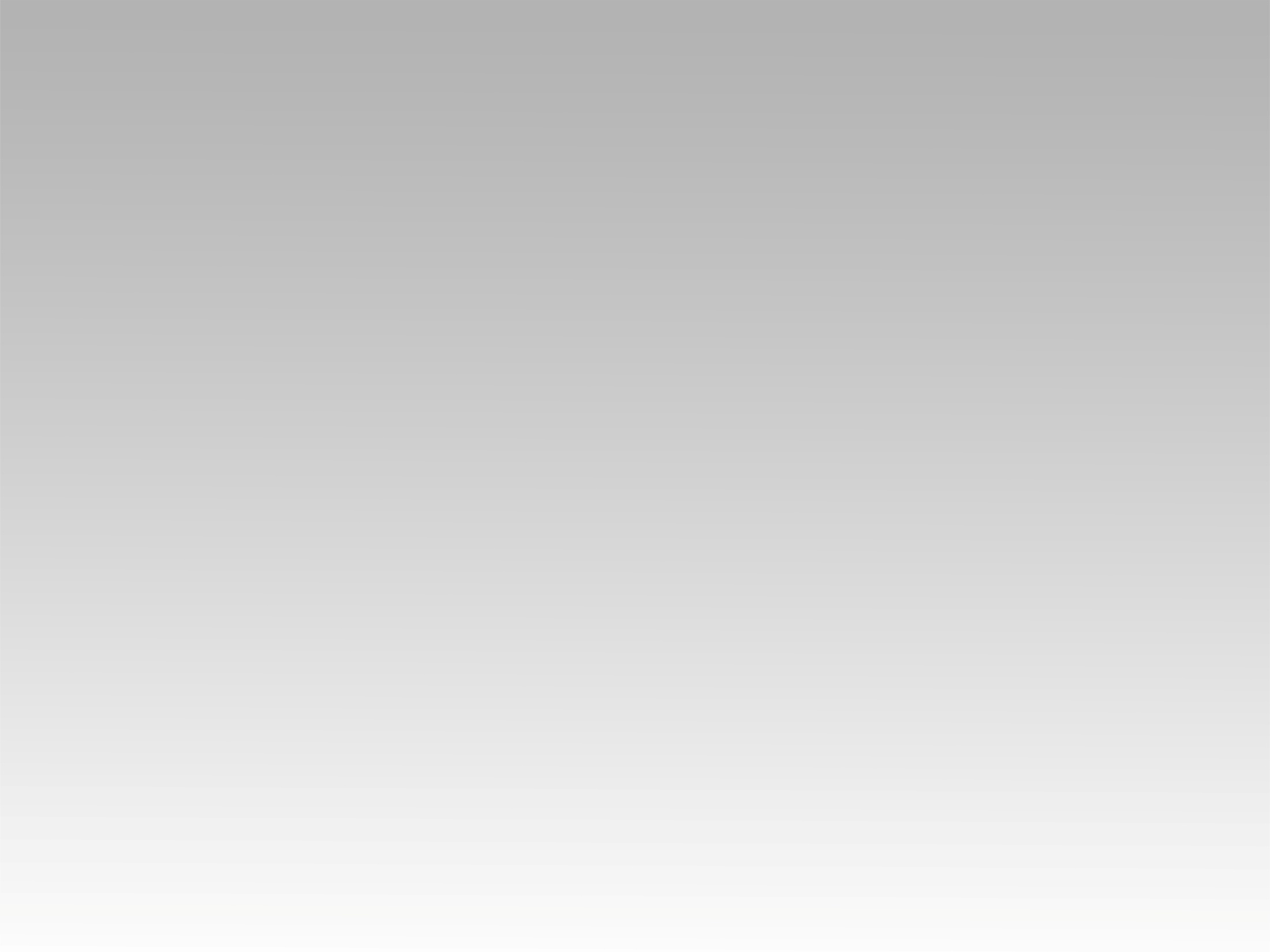 تـرنيــمة
في يوم مريت عليَّ
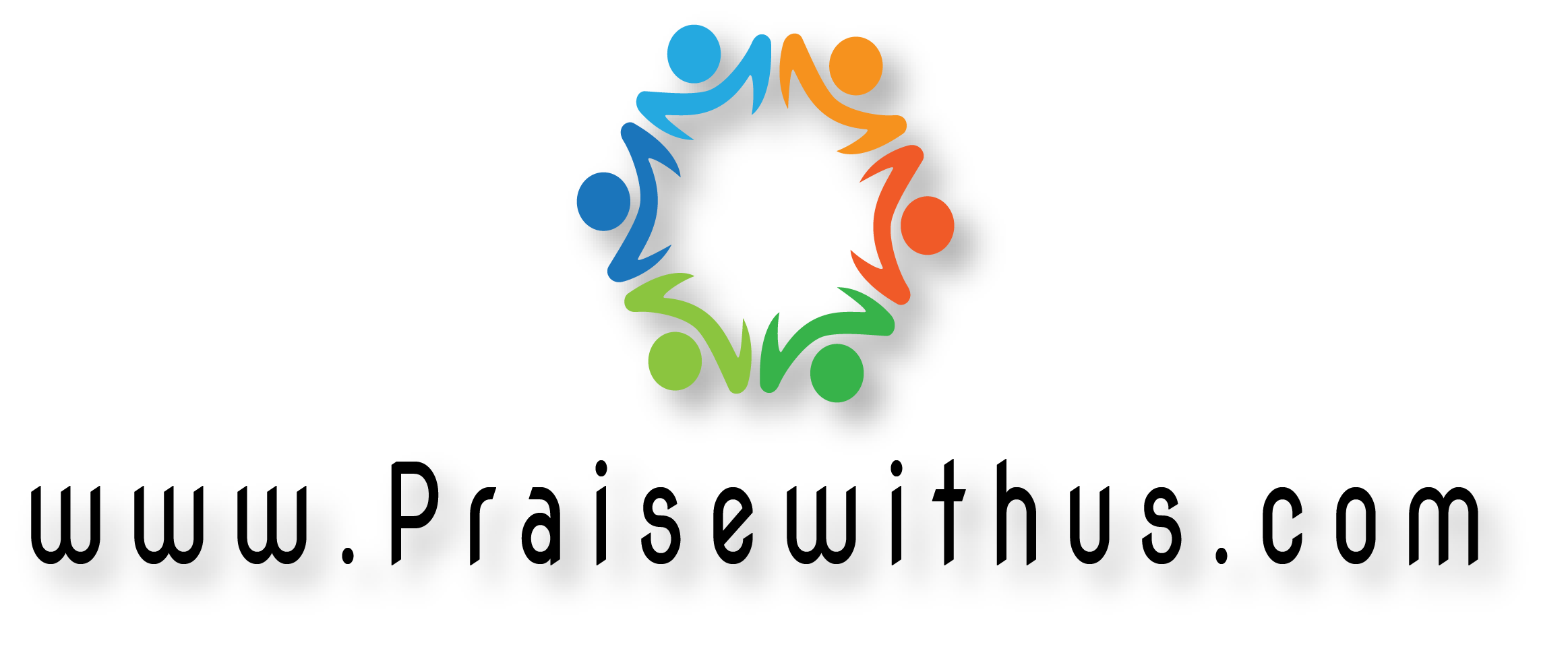 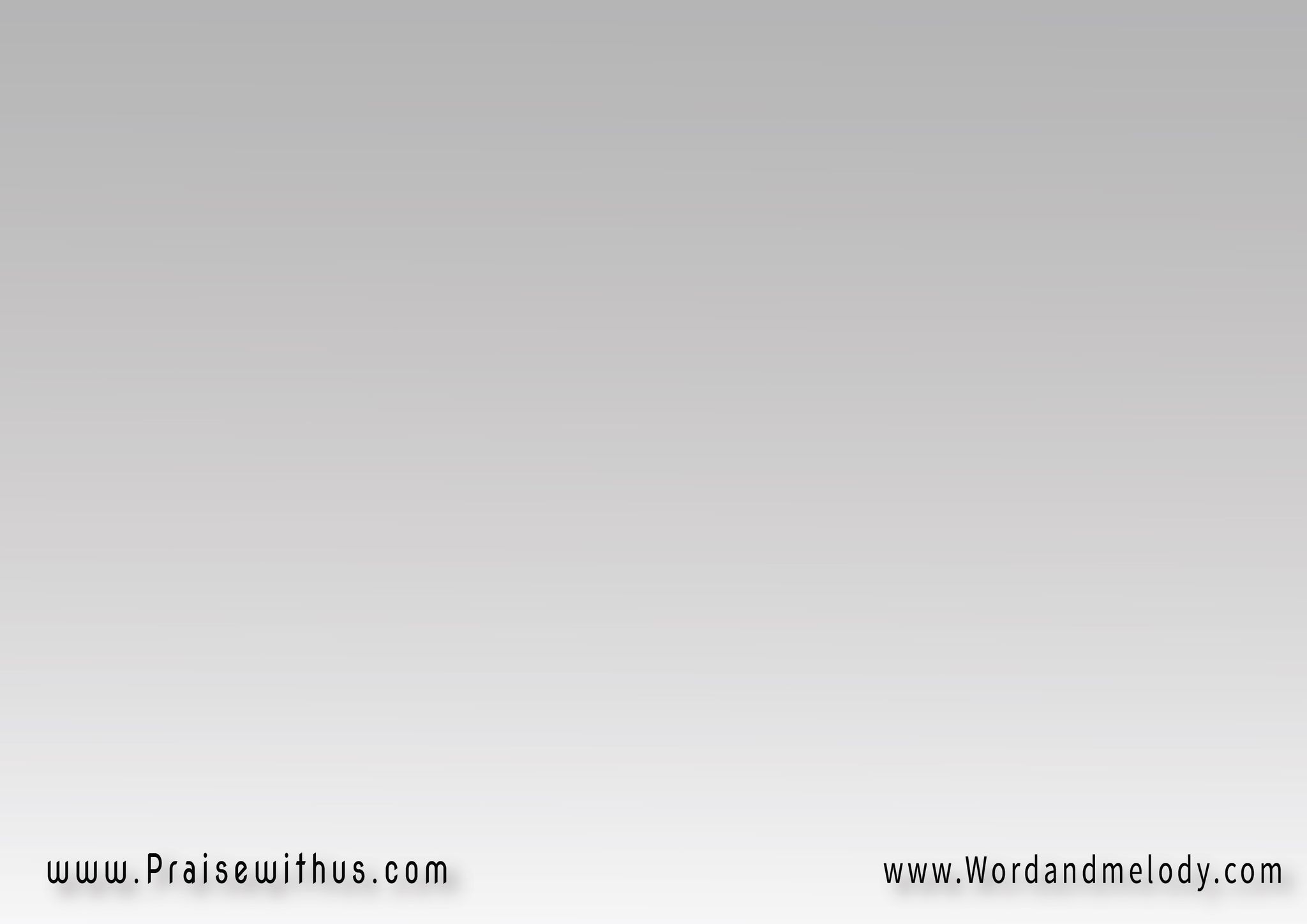 1- في يوم مَرِّيت عَليَّ  شُفت قيودي في إيدَيَّوأنا شُفت بعينــــــــــيَّ  دُموع ماليـــــة عِينيكوفي يــوم مَرِّيت عَليك  شُفت قيودِي في إيدِيكحُرّ والفَضــــــل ليك  مَلِت الدُّمُـــــوع عِينيَّ
fi  yom marret aalayya   shoft oiodi fi edayyawana shoft be aenayya   domoa malia aenaikwef yom marret aalaik   shoft oiodi fi edaikhorr welfaDl leek   malet eddomoa aenayyaYou passed by me one day and saw the bonds in my 
hands and I saw the tears fill Your eyes. I passed by 
You one day and I saw my bonds in Your hands. I am
 free because of You, tears filled my eyes.
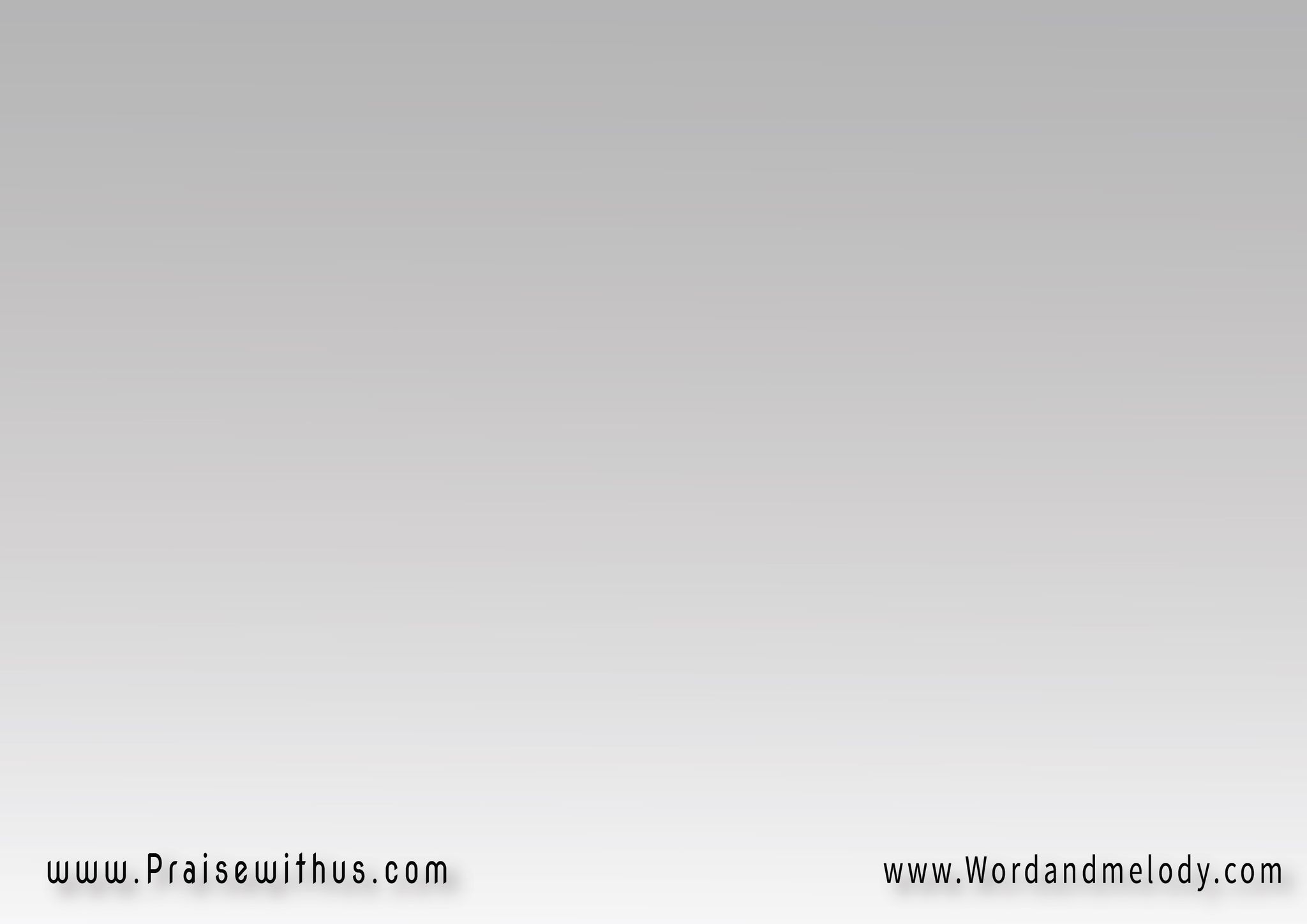 (سَألتَك أد إيه  دَفَعت يارَبِّي فيَّكِتير لَكِنُّه يابني  ماهوش كِتير عَليكْ)2
( saaltak ad eeh   dafaat yarabbi fia2( keteer lakenno yabni  mahosh kteer aalaik


I asked how much did You pay Lord to save me? You said, "a lot but not too much for
 you my son!".
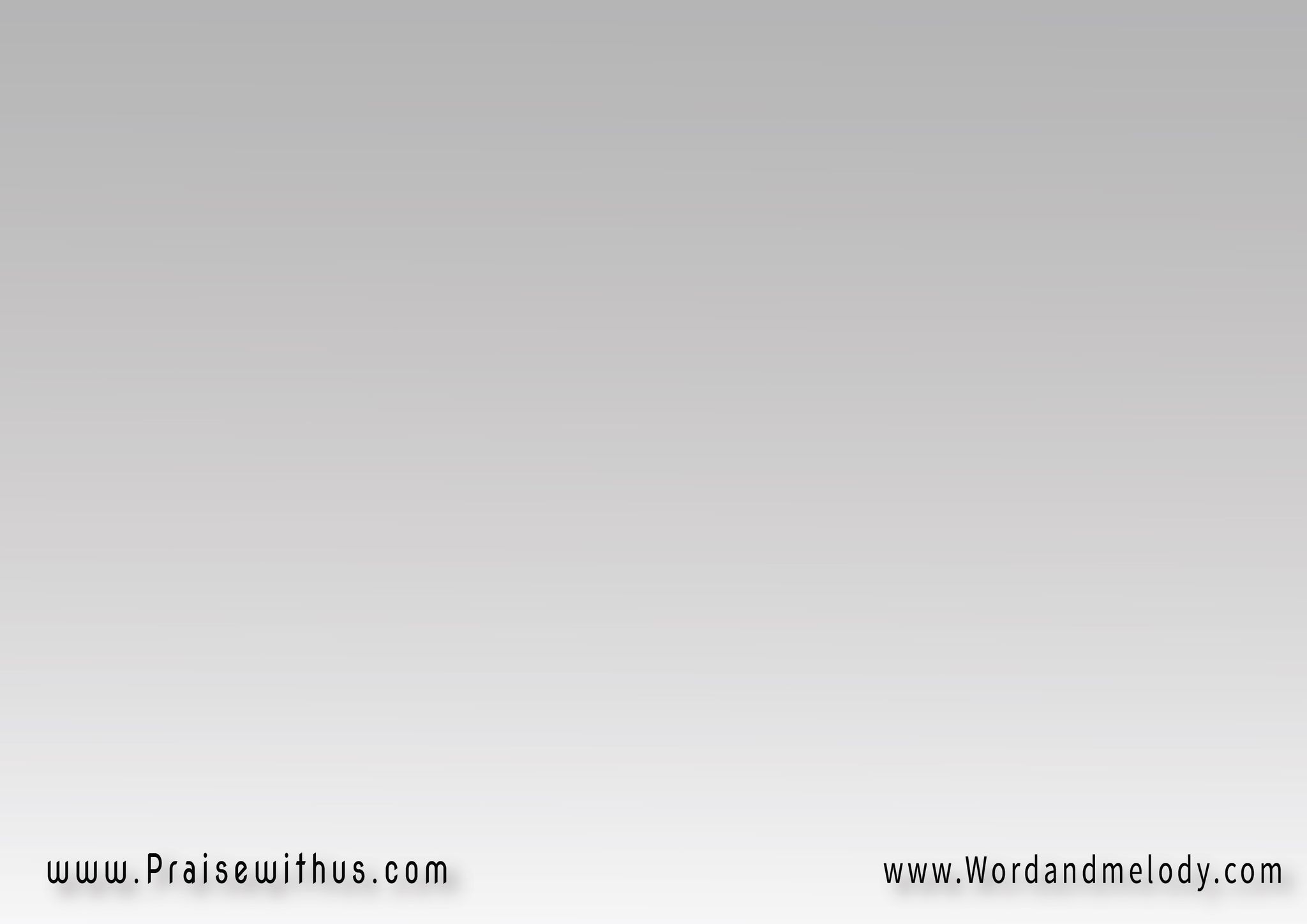 2- واليُوم هاتمُر بـــــيَّ  تِسْألني عن الحُــرِّيَّةشَاعِر بالعُبودَيَّـــــــــــة  مَع إنِّي حُــــر فيكْهُمُومِي مقَيِّدَانــــــــــي  بحُبّ عَالَم فانـــــيباشُوف فين فيه مَكَاني  وِنَاسي إنِّــــي ليكْ
welyom hatmorr bia   tesaalni aan elhorriashaaer bel aobodia   maa enni hor feekhomomi meaayedani   be hob aalam fanibashof feen fih makani   we nasi enni leekYou will pass by me today and ask what did I do with my freedom?   I feel the bonds though I am free in You. My burdens tie me to a vanishing world, trying to find a place
 for myself though my place is in You.
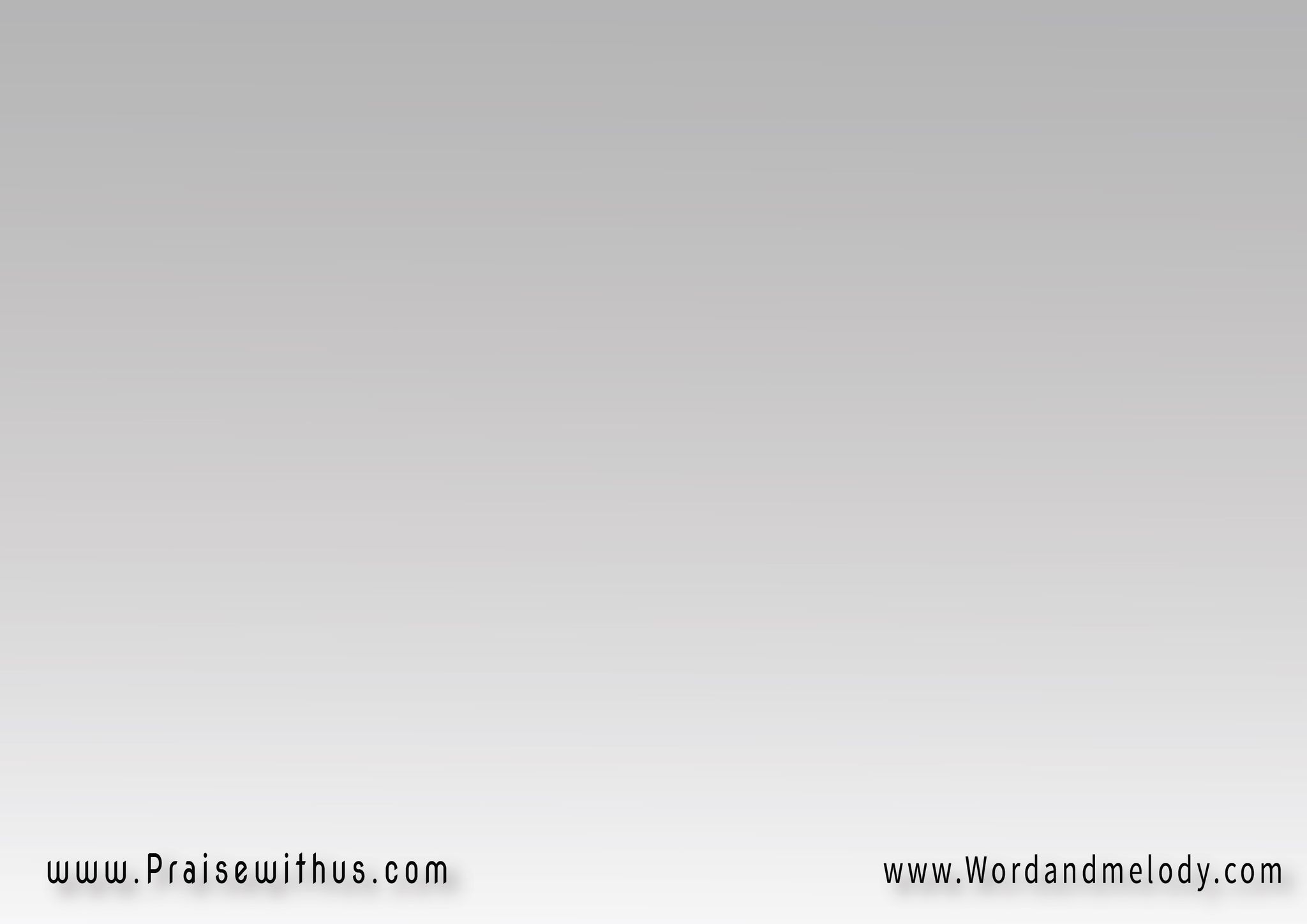 حُر ولَكِنِّــي عَبدكْ  مِلكَكْ بطول زَمَانــيعَبدَك وِحُر ها أحيا  لمَّا أخضَع بين إيدِيكْ
horr we lakenni aabdak   melkak betol zamaniaabdak we horr hahia   lamma akhDaa bain edaik




I am free but Your slave, You own me forever.
 I will be really free when I submit fully to You.
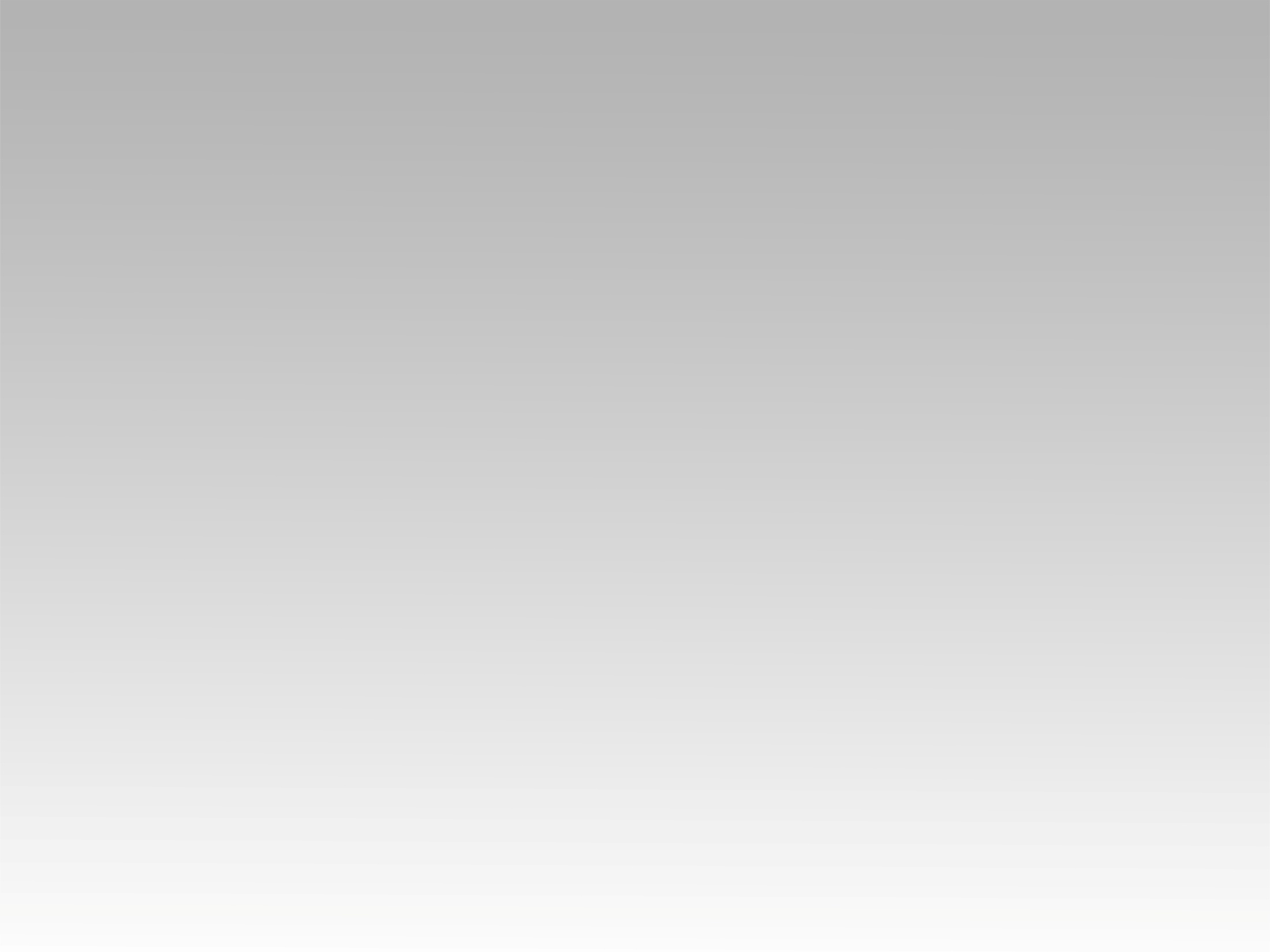 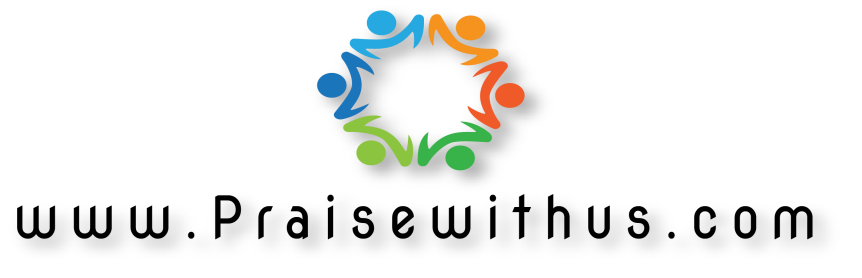